ESA Extended Data Access
G. Troina (ESA), A. Della Vecchia (Randstad)
ESA/ESRIN
CEOS WGISS 51 Virtual Workshop
20-22/04/2021
Summary
Data Portfolio 
ESA Heritage Missions
ESA Earth Explorers
Third Party Missions 
Description of the architecture
Layered architecture
EO-CAT and FEDEO 
PDGS Datacube  
Evolution 
ESE-ERGO 
3D interfaces (3dFlus) 
VRE (Aeolus)
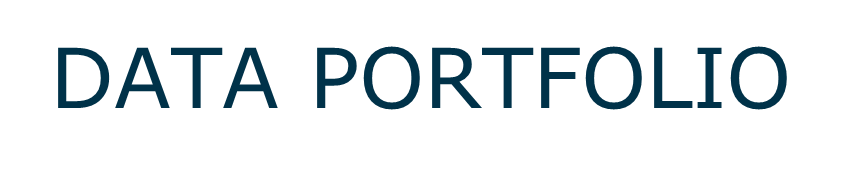 ESA  Heritage Missions
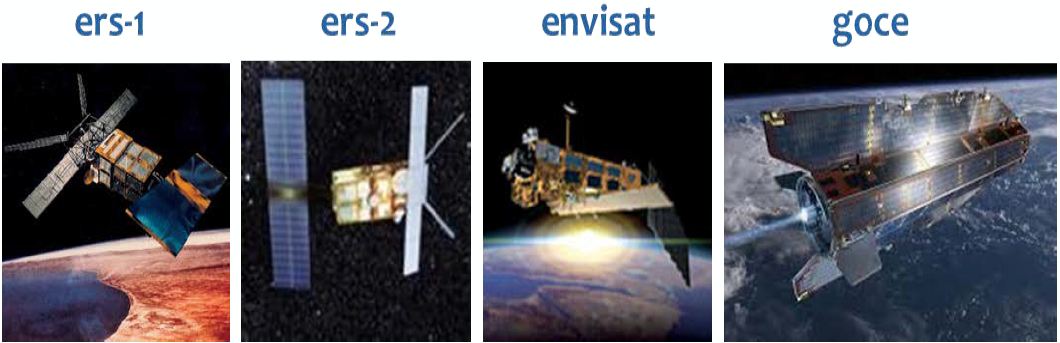 Earth Explorers
EO Data Dashboard
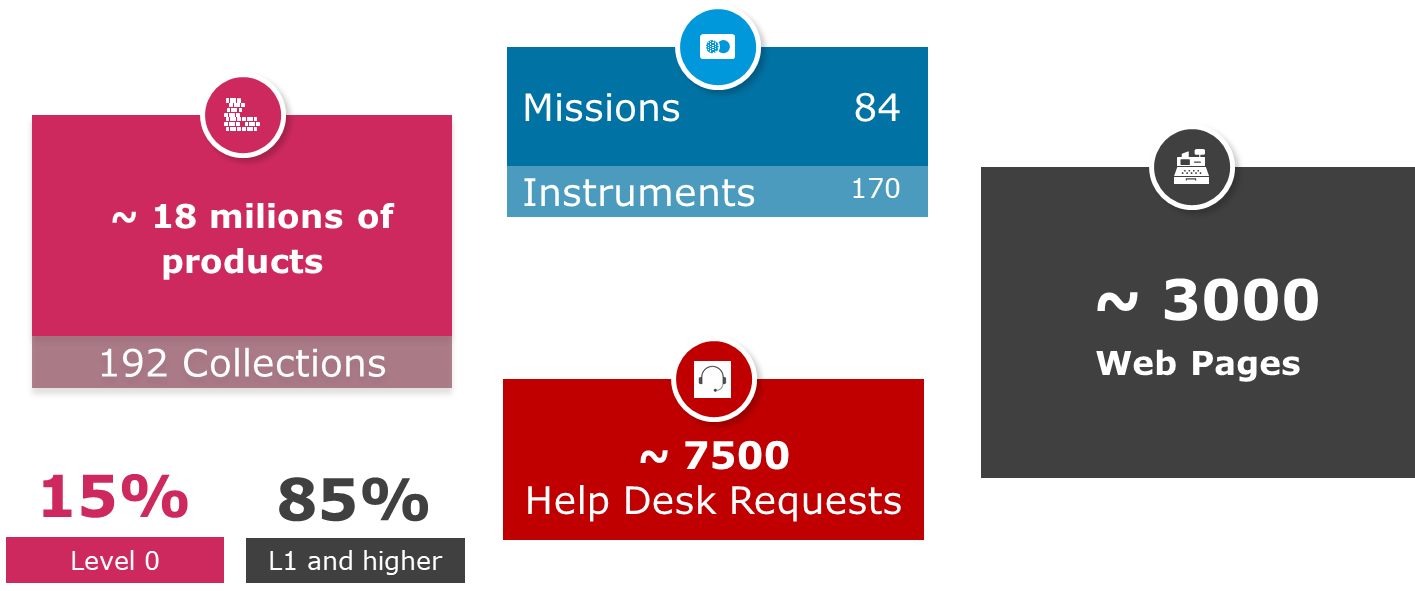 THE ARCHITECTURE
LAYERED ARCHITECTURE FOR DATA ACCESS
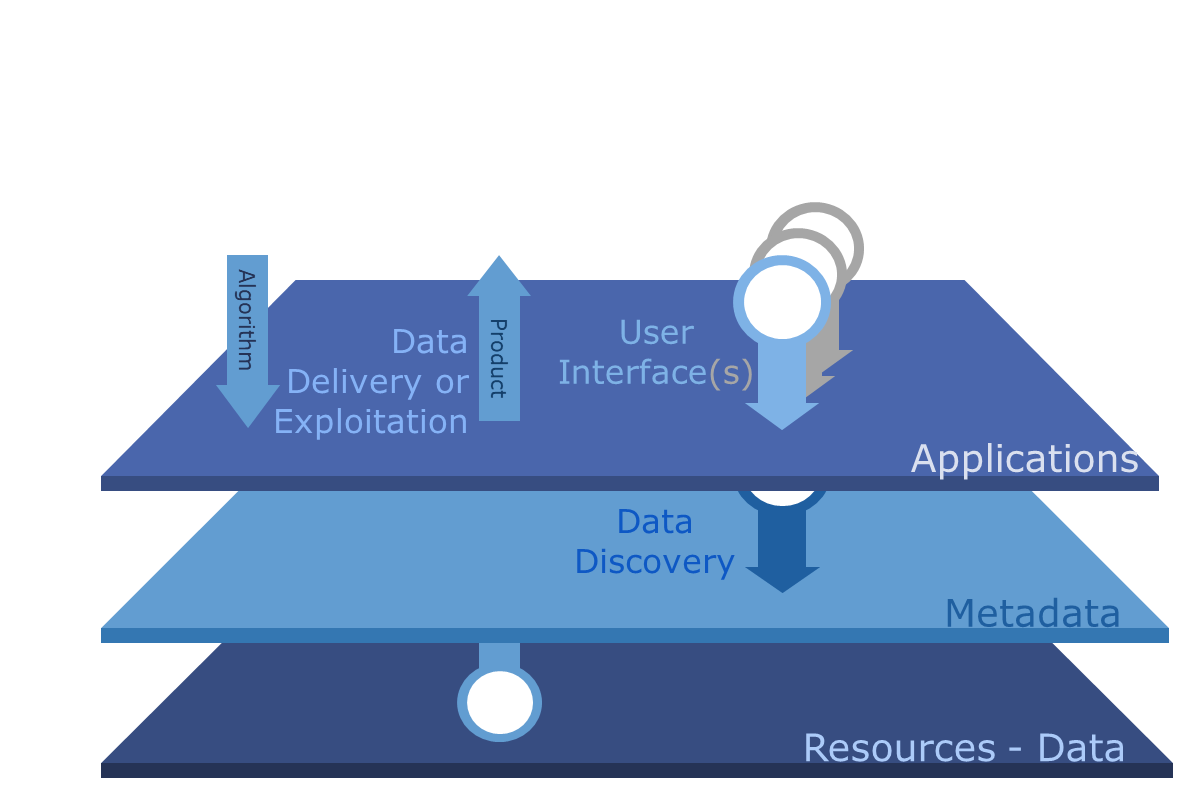 APPLICATION LAYER
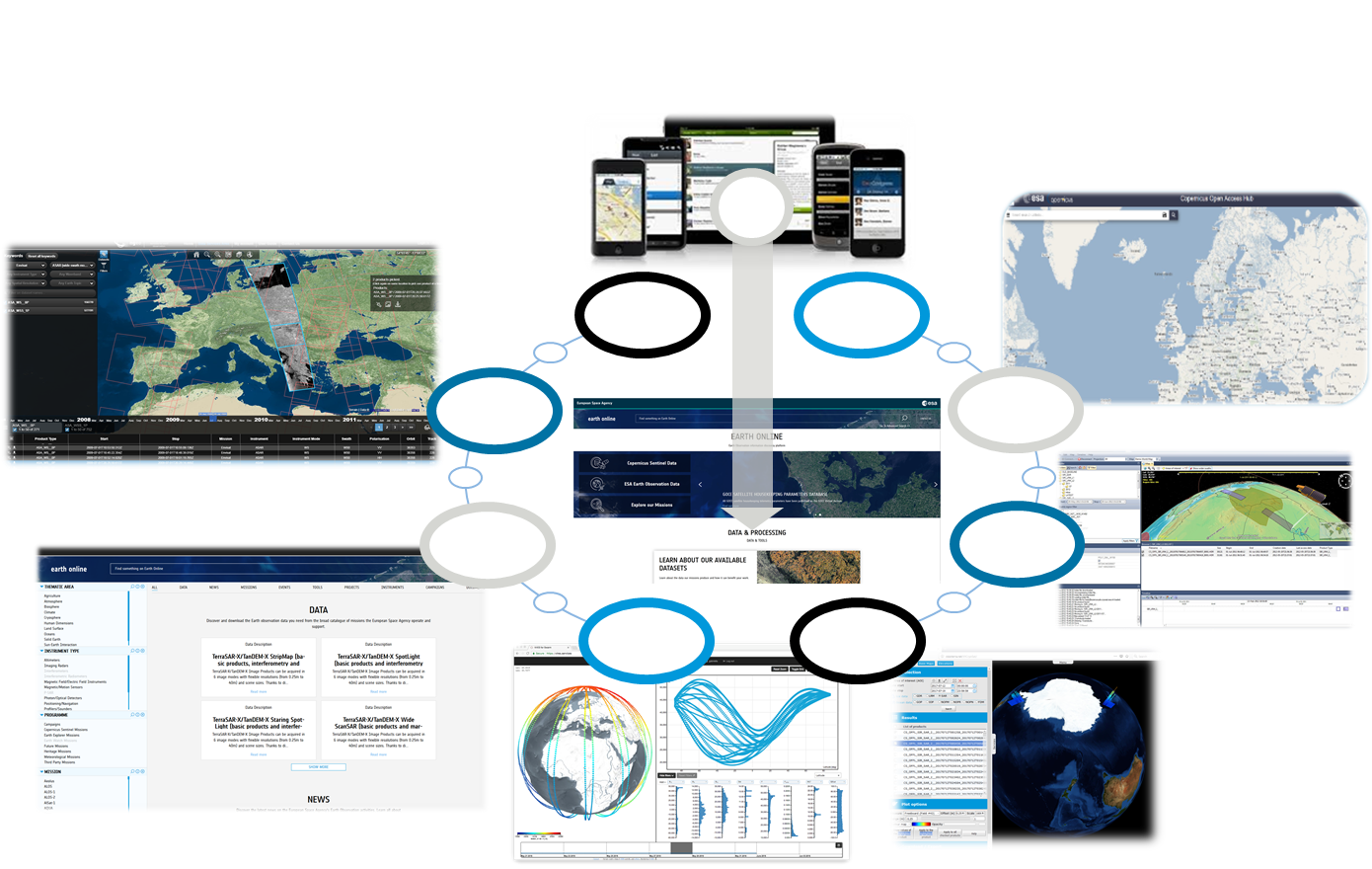 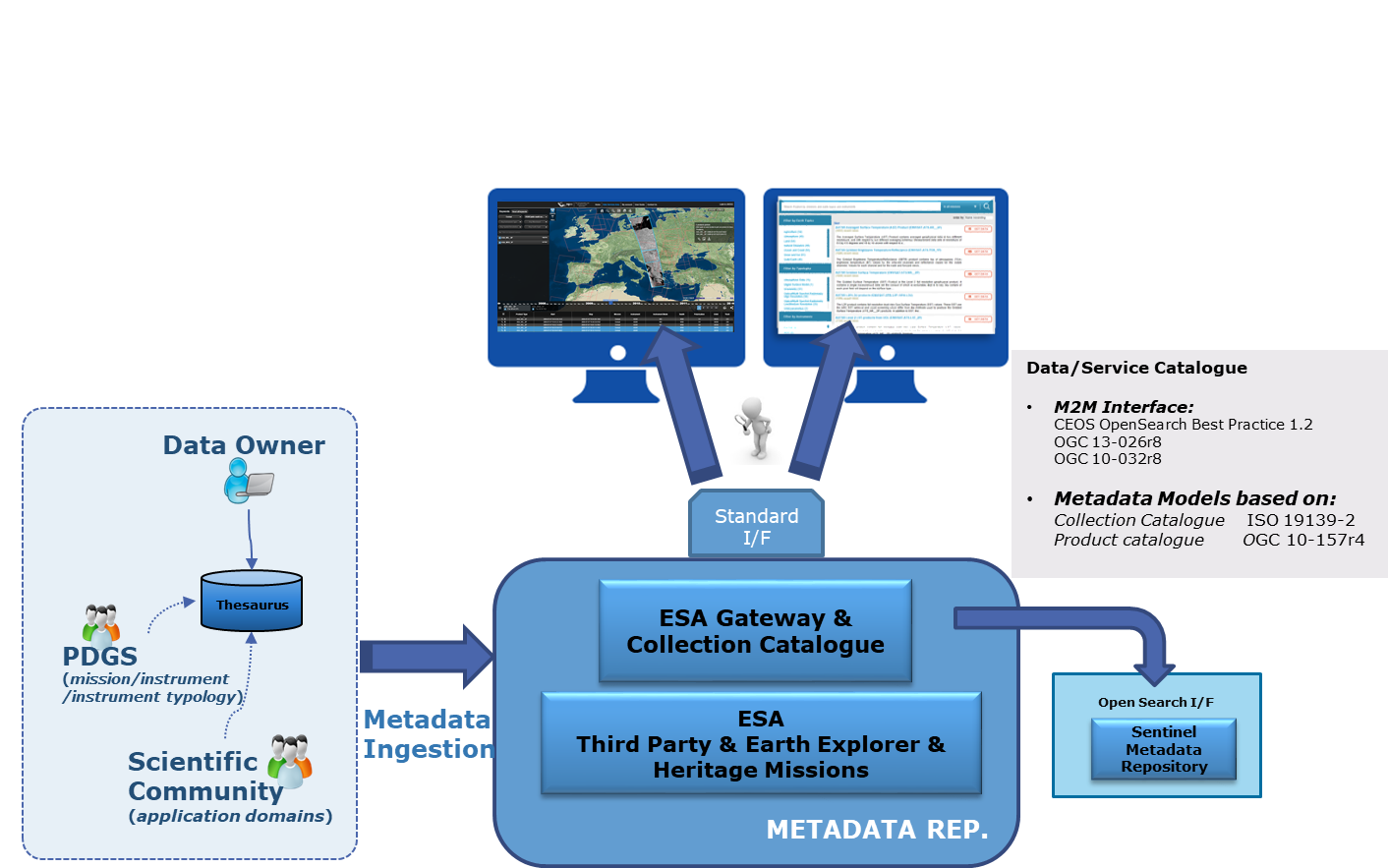 Metadata Layer
Standard services to access DATA LAYER
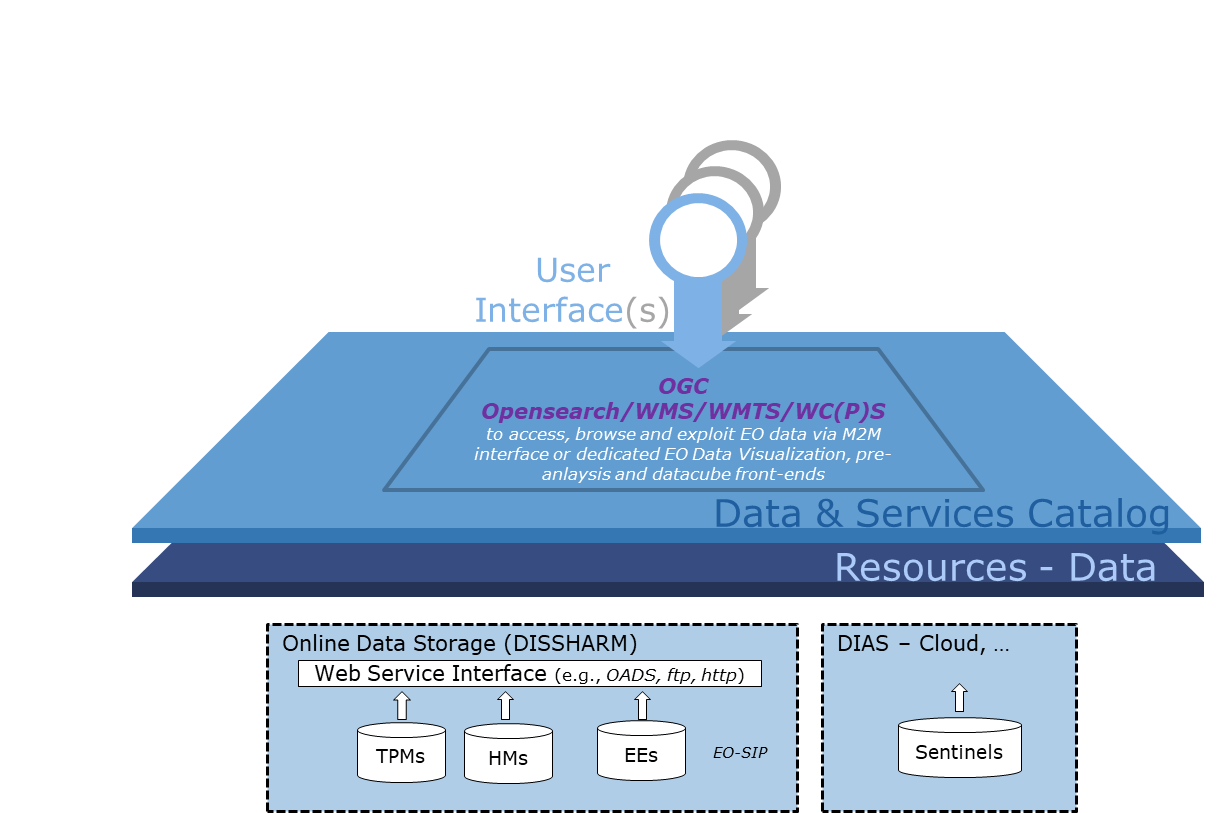 Adopted Standards
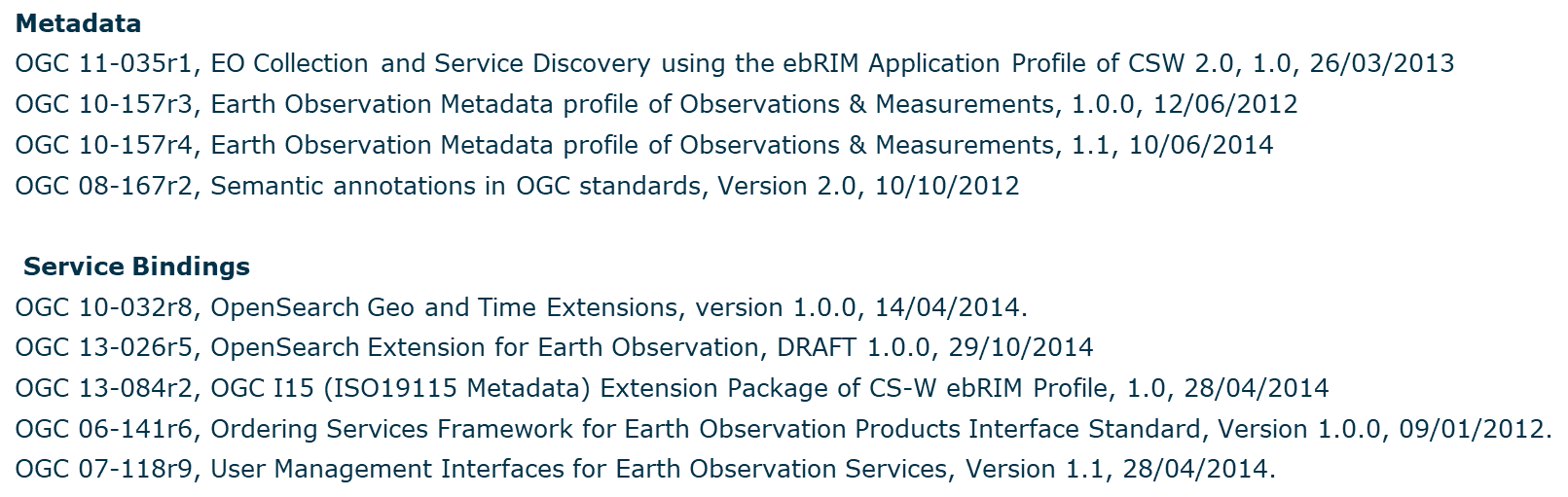 Common Services Layered Architecture
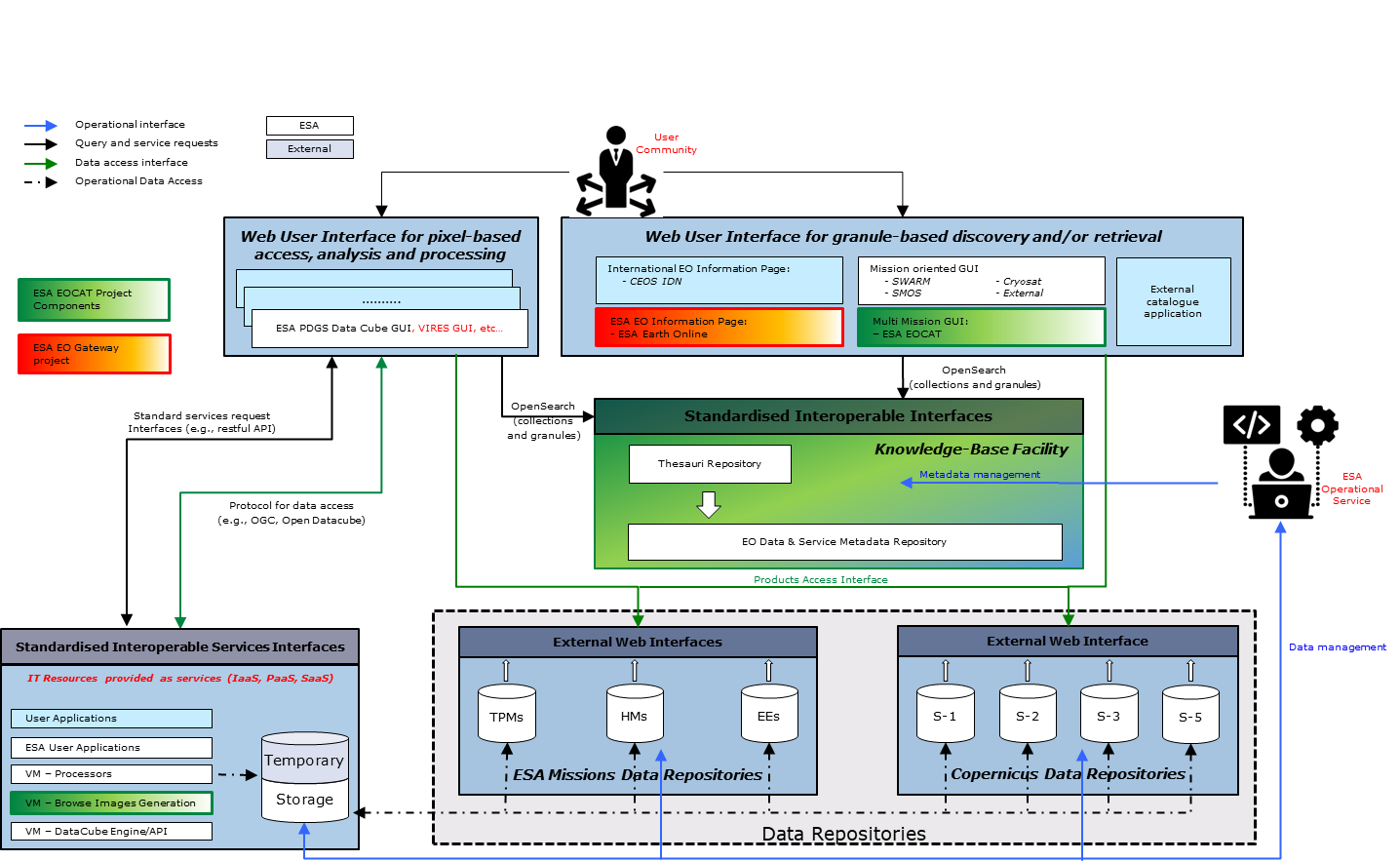 EOCAT/FedEO within CEOS-WGISS
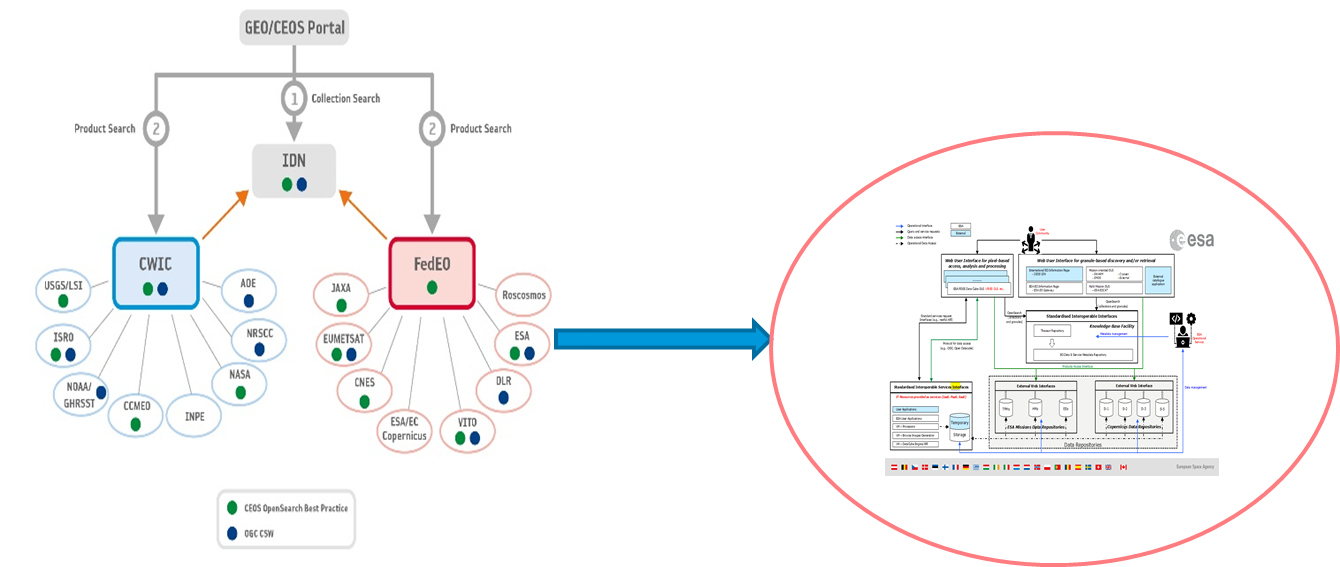 ESA PDGS DataCube Service
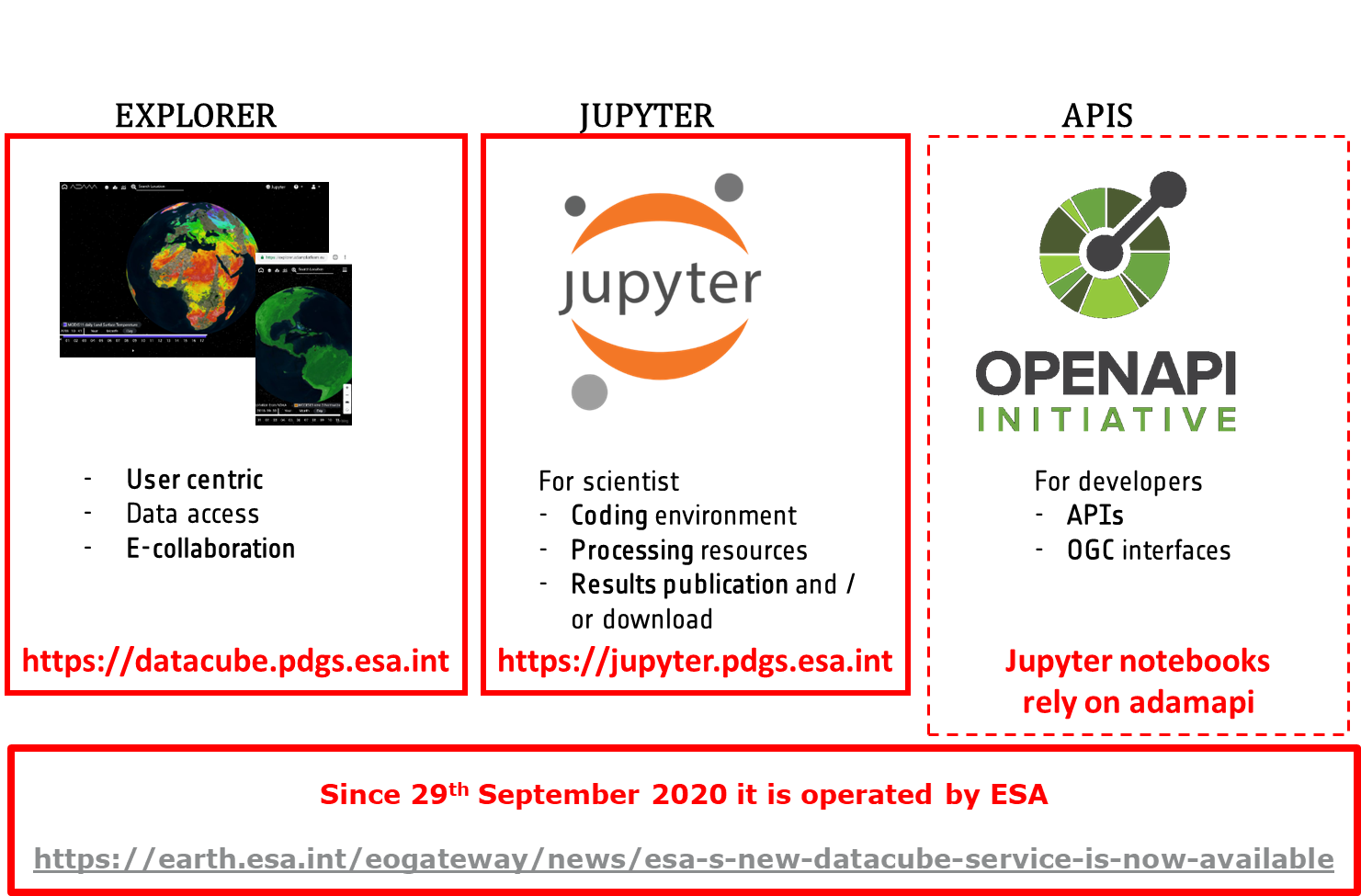 Dataset
Evolution
ESE/ERGO
OGC API – Features, OpenAPI and OpenSearch compliant (landing page).
Full support for GeoJSON, including faceted search responses.
Preservation of Atom responses.
Changed request parameters “limit”, “datetime” (transparent when OSDD is used)
Multiple feature collections:
Series (collections) – OGC 17-084r1
Datasets (products) – OGC 17-003r2
Services (services and applications) – OGC 19-020r1
Metric Server / Client
Metadata editor service with Semantic annotation via ESA Thesauri
3D over time series interfaces
Interactive and efficient visualization of data in 3D space over time-series is particularly important for operational services, for instance:
urban areas & infrastructures monitoring
forestry monitoring 
space debris monitoring


The objective of the project is to develop and deliver new Open Source Software APIs for:
providing interactive visualization mechanisms of 3D fluid surfaces in web-browsers 
supporting data-driven analysis 
simplifying the use for the scientists without the 3D graphics library knowledge
Virtual Research Environment
The objective of the VRE project is to deliver an environment that provides:
a processing platform for each user to design and execute computations on the cloud
an easy interface to access ESA mission data


The VRE for the SWARM Mission is available already

The VRE for the Aeolus Mission is planned
Conclusions
Modular, layered, common architecture ready to fulfil requirements of new missions (e.g. EarthCARE, Biomass, Flex,…)

Standardization and interoperability

Common catalogue in order to increase visibility throughout discovery services

Evolution towards improved data visualisation and processing:
ESE/ERGO
3D over time series
VRE
AI